Polskie
Towarzystwo
Kryminalistyczne
Uniwersytet
Warszawski
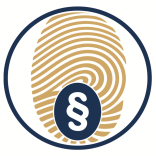 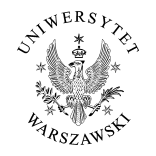 prezentują:
GLOBALGRAF
pierwszy w Polsce pakiet programów komputerowych, wspomagających badania pismoznawcze
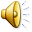 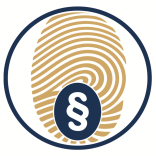 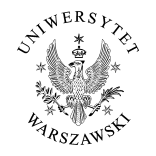 W skład pakietu GLOBALGRAF
wchodzą programy:
GRAFOTYP
KINEGRAF
RAYGRAF
SCANGRAF
GRAFOTYP
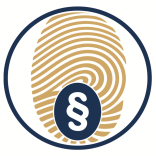 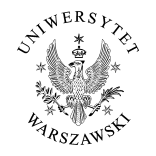 umożliwia ocenę zgodności próbek pisma na podstawie:
			1. Zgodności współczynników kształtu Wk
			2. Proporcji wielkości Pw
			3. Zgodności grafotypów G
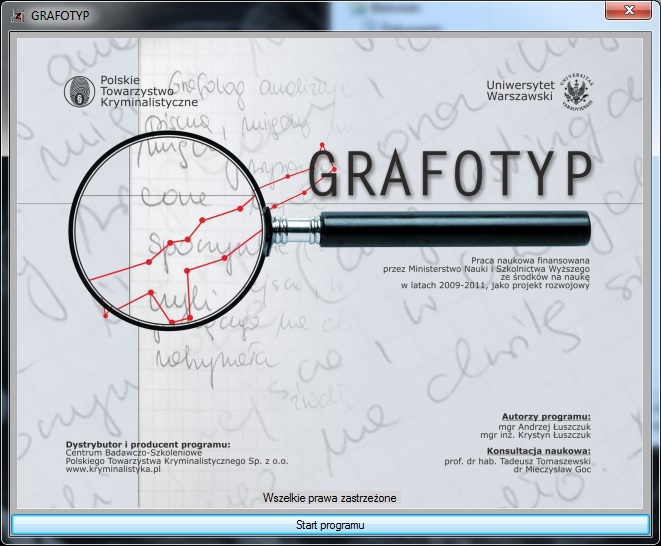 GRAFOTYP – zasada obliczania
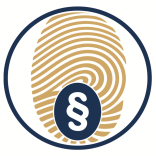 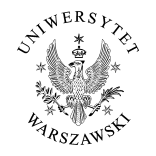 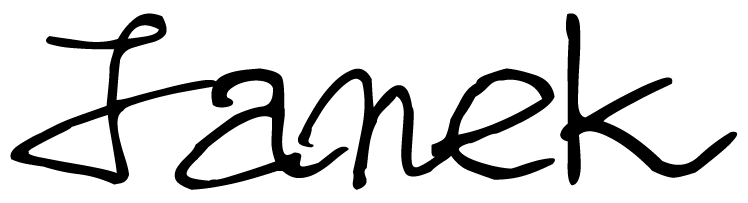 l2
l7
l1
l6
l8
l3
l4
l5
W1
l17
F
W2
l9
l16
l14
l13
l12
l11
l10
l15
Powierzchnia (zielona) „obrysu” = F
Obwód „obrysu” P = l1+l2…+l16+l17  (suma  długości odcinków koloru czerwonego)
Współczynnik kształtu Wk = 100 * F / P²
Proporcja wielkości Pw = W1 / W2 , gdzie: 0 < Pw <= 1
GRAFOTYP  G = Wk × Pw
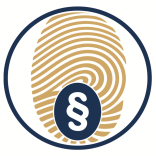 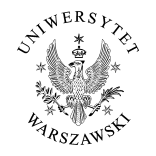 GRAFOTYP - przykład analizy
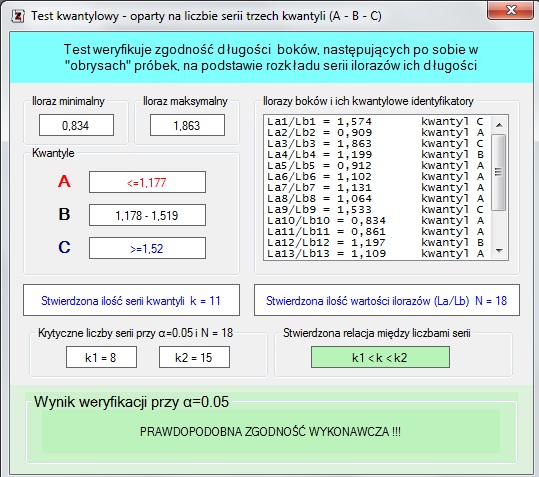 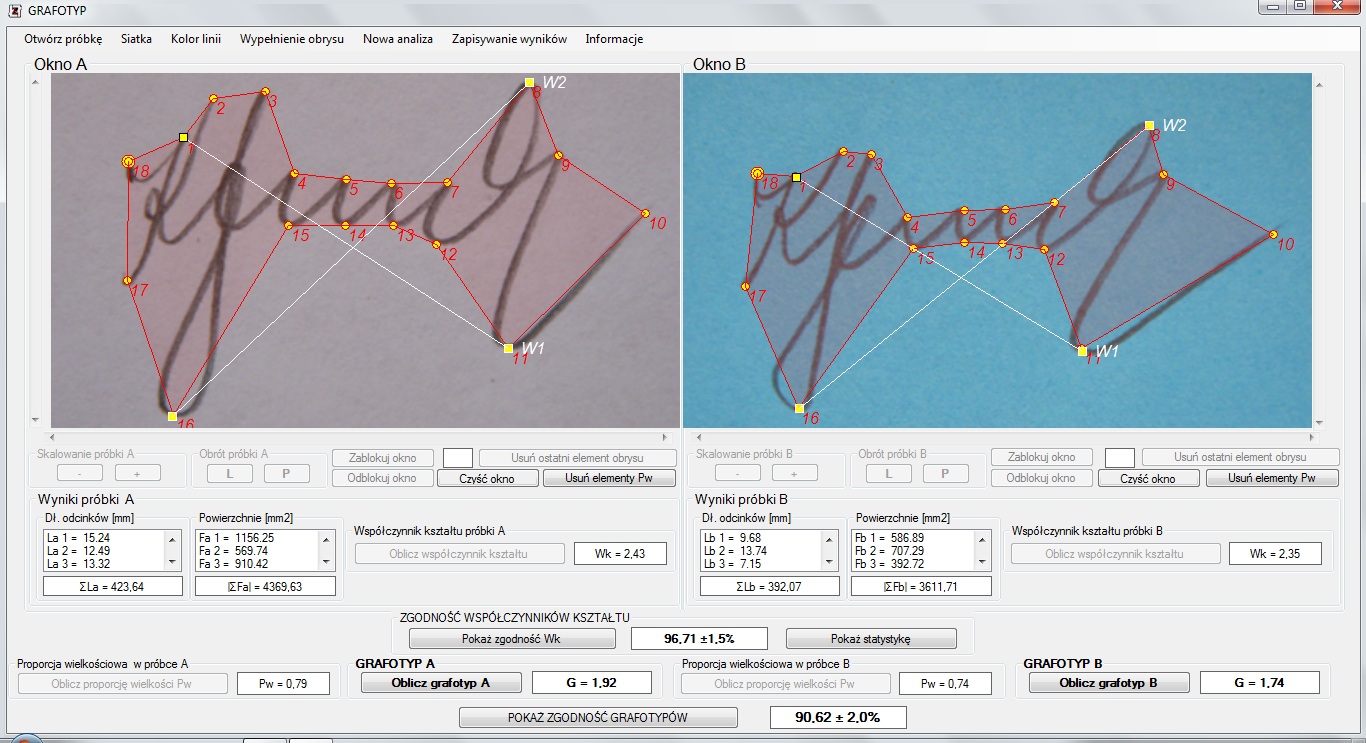 Współczynnik kształtu próbki B
Współczynnik kształtu próbki A
WERYFIKACJA  POZYTYWNA
Zgodność współczynników kształtu Wk
Zgodność grafotypów G
Komunikat testu kwantylowego
KINEGRAF
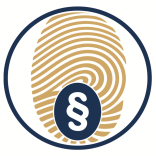 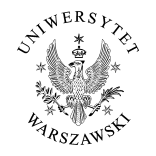 umożliwia ocenę zgodności próbek pisma na podstawie:
	1. Wielkości współczynnika podobieństwa
           kinetyczno – geometrycznego WPKG
		2. Wartości identyfikacyjnych badanych próbek
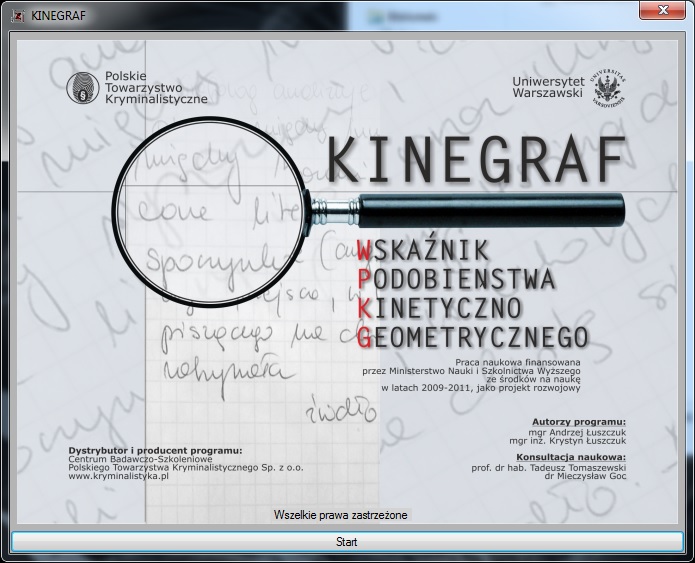 KINEGRAF - zasada wyznaczania WPKG
(wyznaczanie elementów prostych i łukowych na linii graficznej badanej próbki)
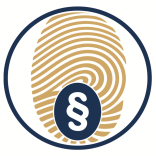 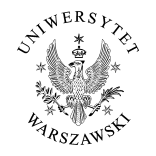 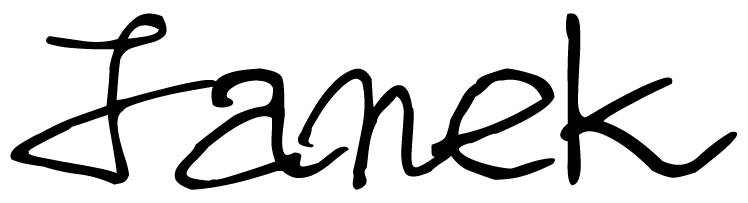 1
9
5
2
8
4
10
6
3
7
W analogiczny sposób wyznaczamy elementy proste
        i łukowe na liniach graficznych badanych próbek.
1- łuk
6-łuk
Elementom tym przypisywane są wartości punktowe wg zasady opisanej w instrukcji programu.
2-łuk
7-łuk
3-prosta
8-łuk
Na podstawie tych wartości komputer odnajduje w próbkach
        liczbę elementów wspólnych  New  (tj. takich, które mają zgodne kierunki kreślenia, a których różnica punktacji „za długość” jest mniejsza od 5%, 10%, 15% lub 20% zależnie od przyjętego poziomu weryfikacji) oraz określa ilość wszystkich elementów poddanych badaniu  Nwe.
4-łuk
9-prosta
5-łuk
10-łuk
Wskaźnik Podobieństwa Kinetyczno-Geometrycznego WPKG =100 * New / Nwe [%]
KINEGRAF - przykład analizy
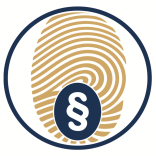 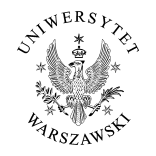 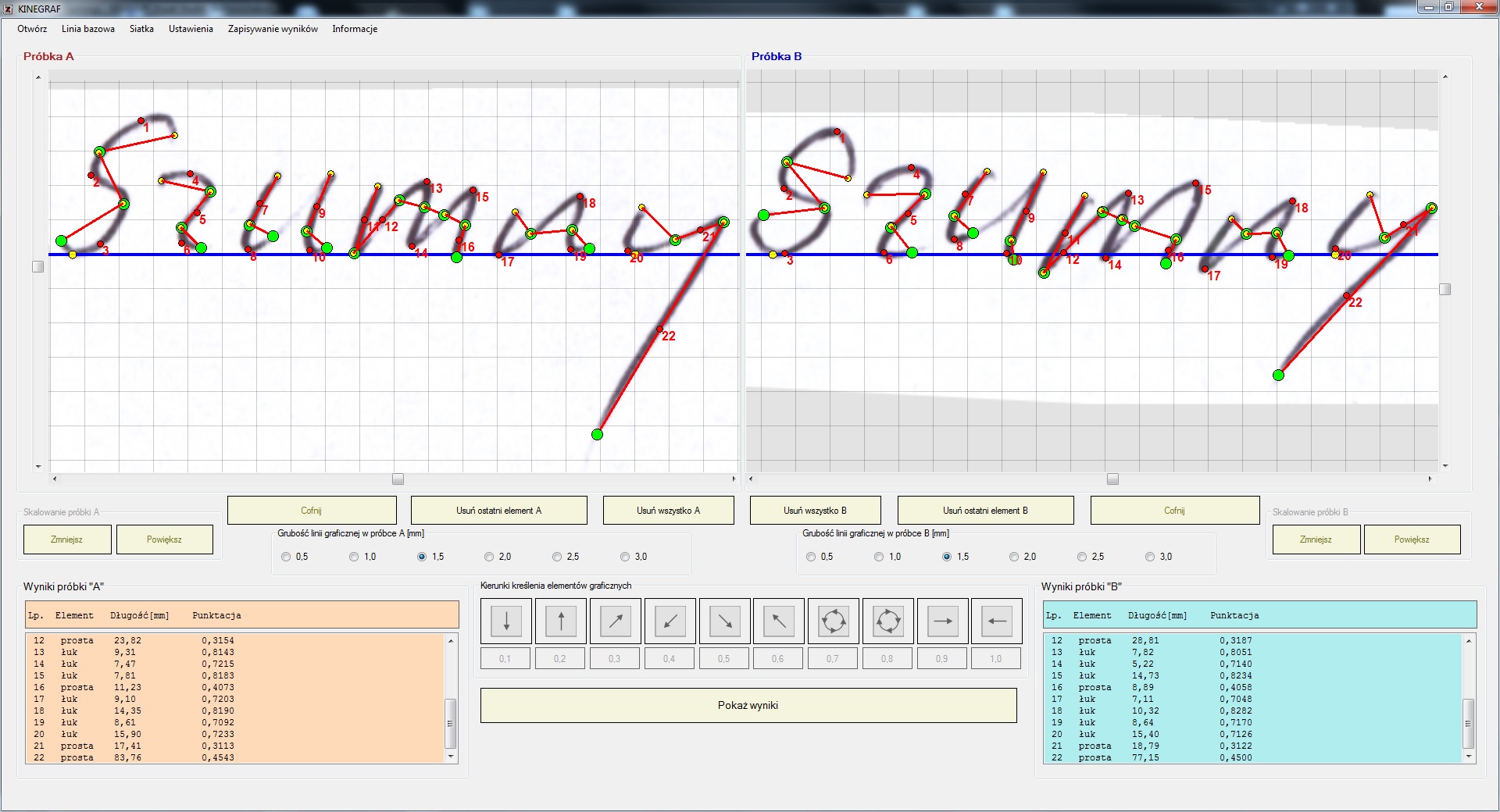 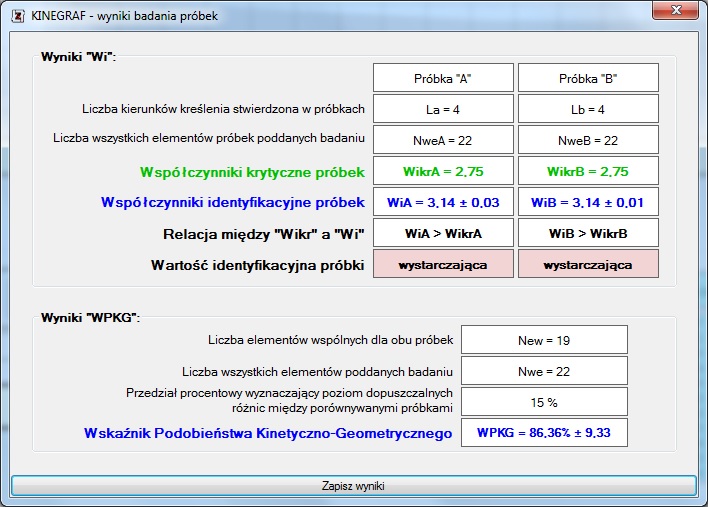 RAYGRAF
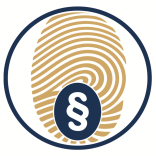 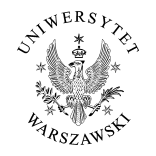 umożliwia ocenę zgodności próbek pisma na podstawie analiz:
	1. długości i kątów nachylenia
			            2. gęstości pisma
                                       3. gęstości impulsu
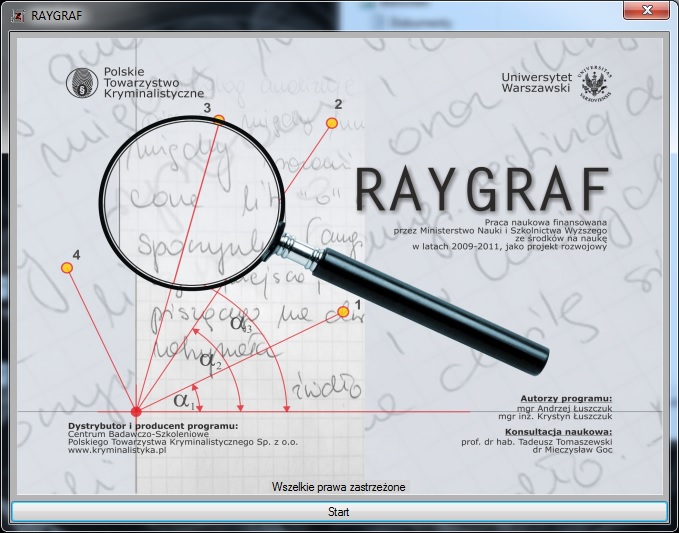 Wyniki badania podobieństwa liniowego i kątowego
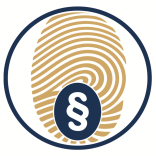 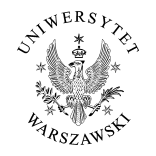 RAYGRAF – przykład analizy długości i kątów
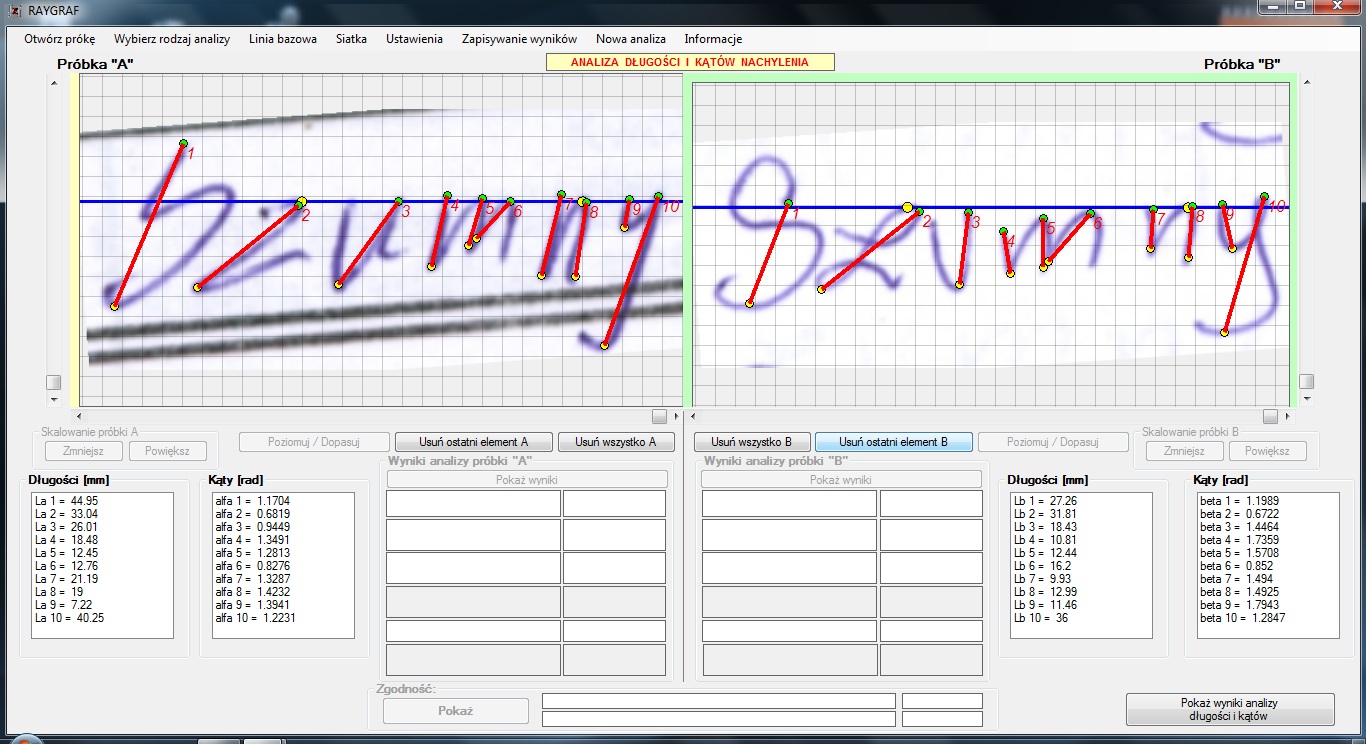 Długości elementów graficznych, wyznaczonych przez eksperta.
Kąty nachylenia do poziomu  elementów graficznych, wyznaczonych przez eksperta.
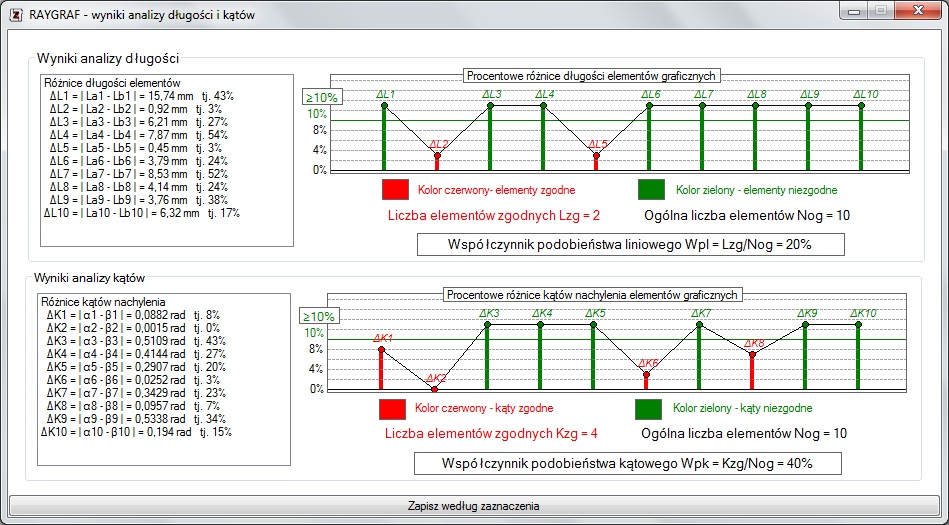 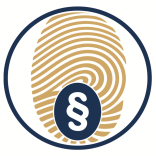 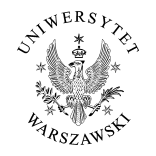 RAYGRAF – przykład analizy gęstości
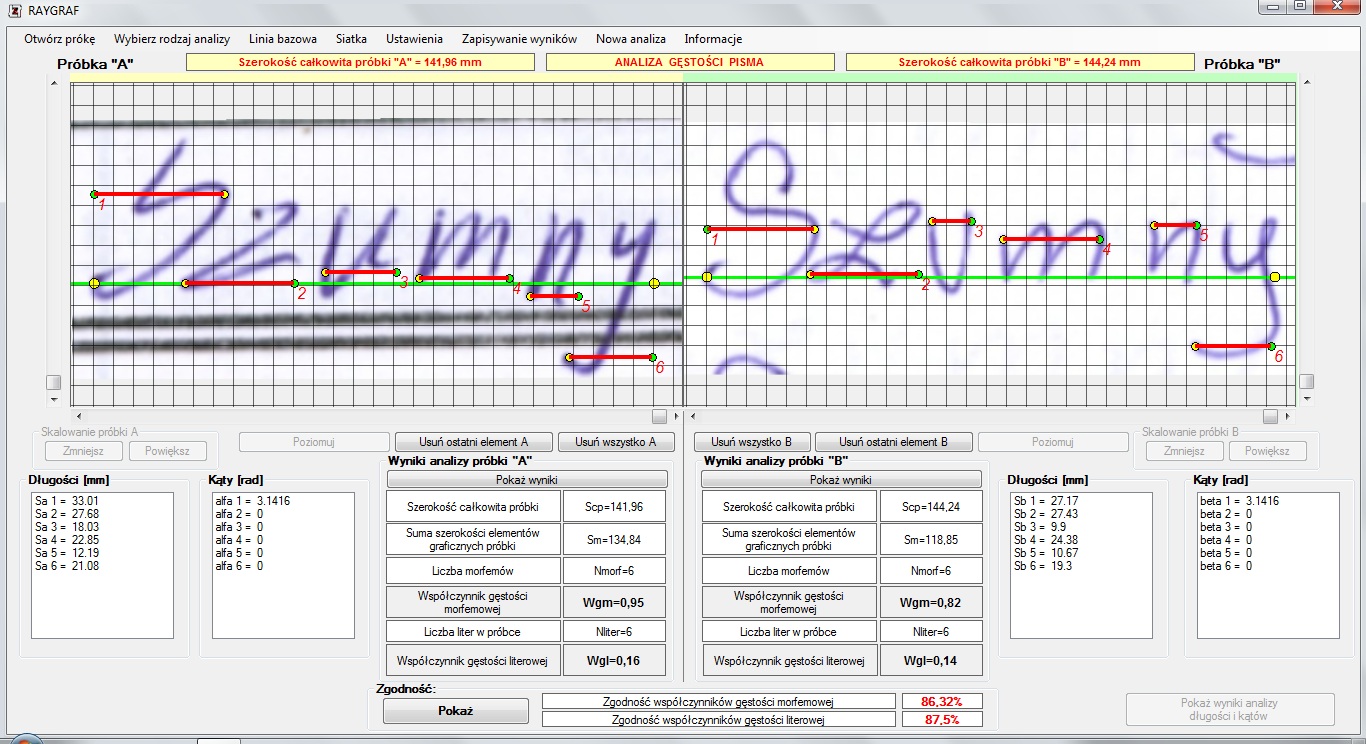 59.16%
60.02%
Zgodności współczynników  Wgm i Wgl
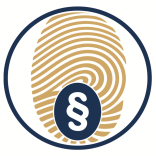 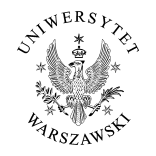 RAYGRAF – przykład analizy impulsu
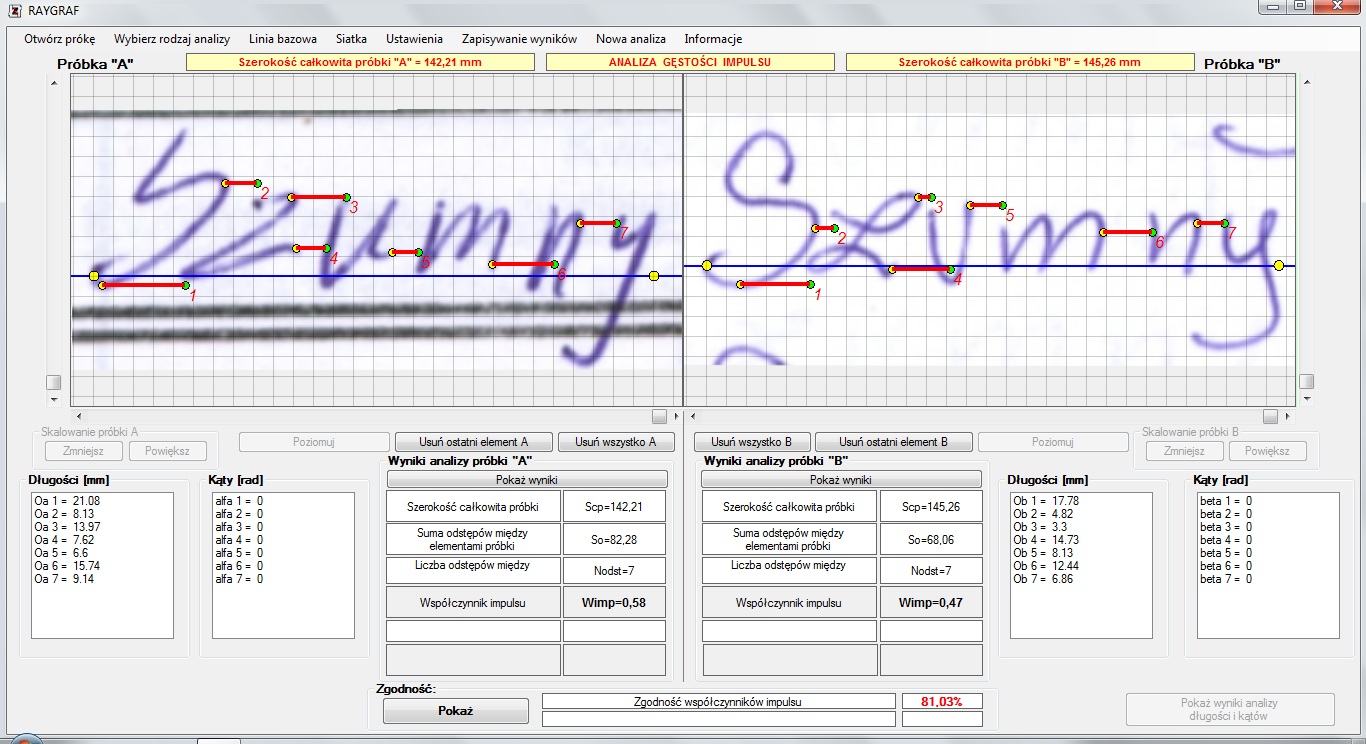 59.88%
Zgodność współczynników  Wimp
SCANGRAF
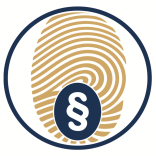 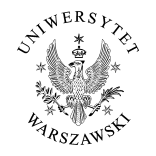 jest pierwszym programem komputerowym, wykorzystującym w badaniu pisma ręcznego metodę „skangrafii”
„Skangrafia” jest metodą nowatorską. Stanowi  uzupełnienie dla metod grafometrycznych badania próbek pisma ręcznego. Odchodzi ona od tradycyjnego postrzegania pisma, przez pryzmat jego grafizmu i linii pisma tworzącej zapis.
Próbka tekstu traktowana jest tutaj jako obraz rastrowy (mapa bitowa czy krócej „bitmapa”), czyli zbiór pojedynczych (punktów) pikseli. Układ pikseli w bitmapie może być badany na szereg różnych sposobów, zależnie od potrzeb.
SCANGRAF
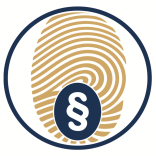 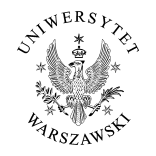 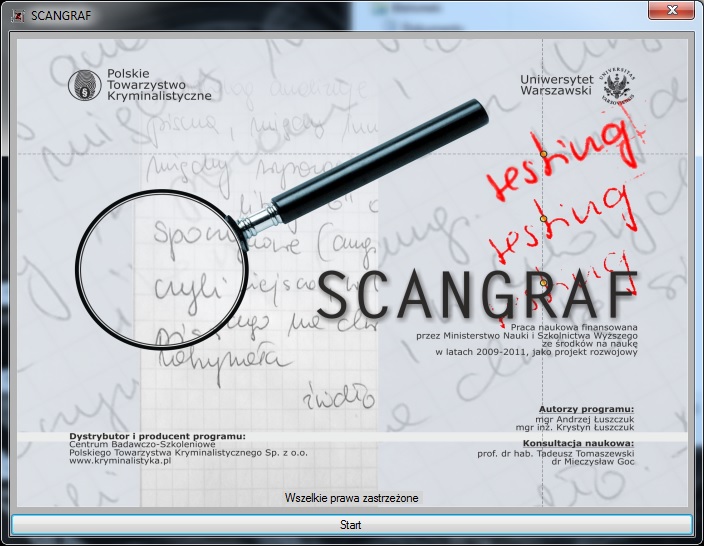 SCANGRAF służy do wizualizacji motorycznych cech pisma.
Wizualizuje siłę nacisku narzędzia pisarskiego na podłoże.
SCANGRAF – wizualizacja siły nacisku
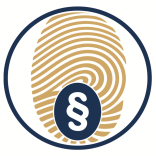 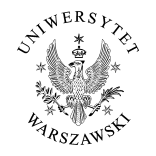 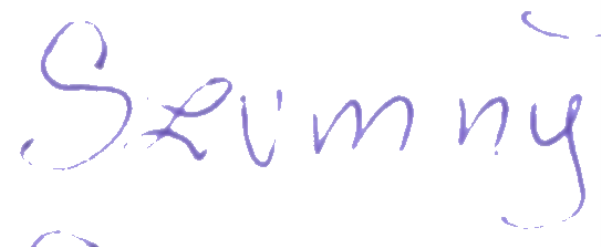 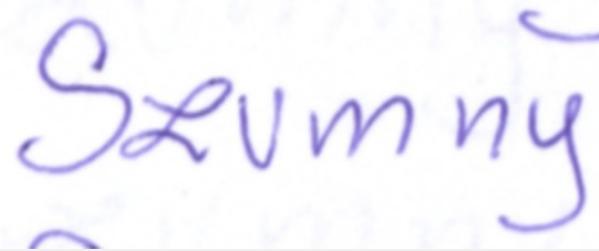 1
2
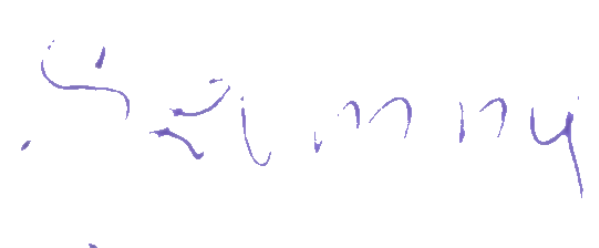 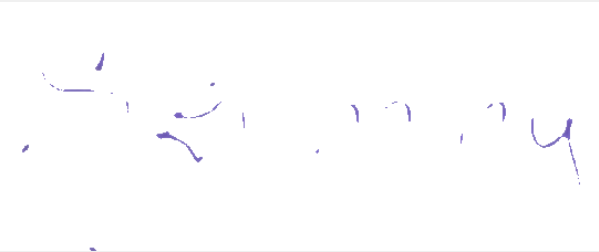 3
4
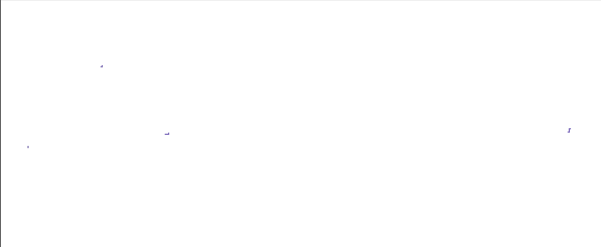 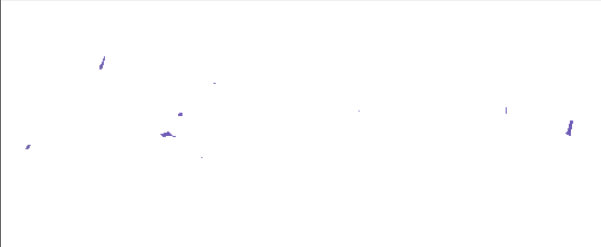 5
6
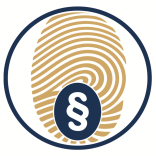 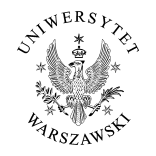 SCANGRAF – analiza cieniowania
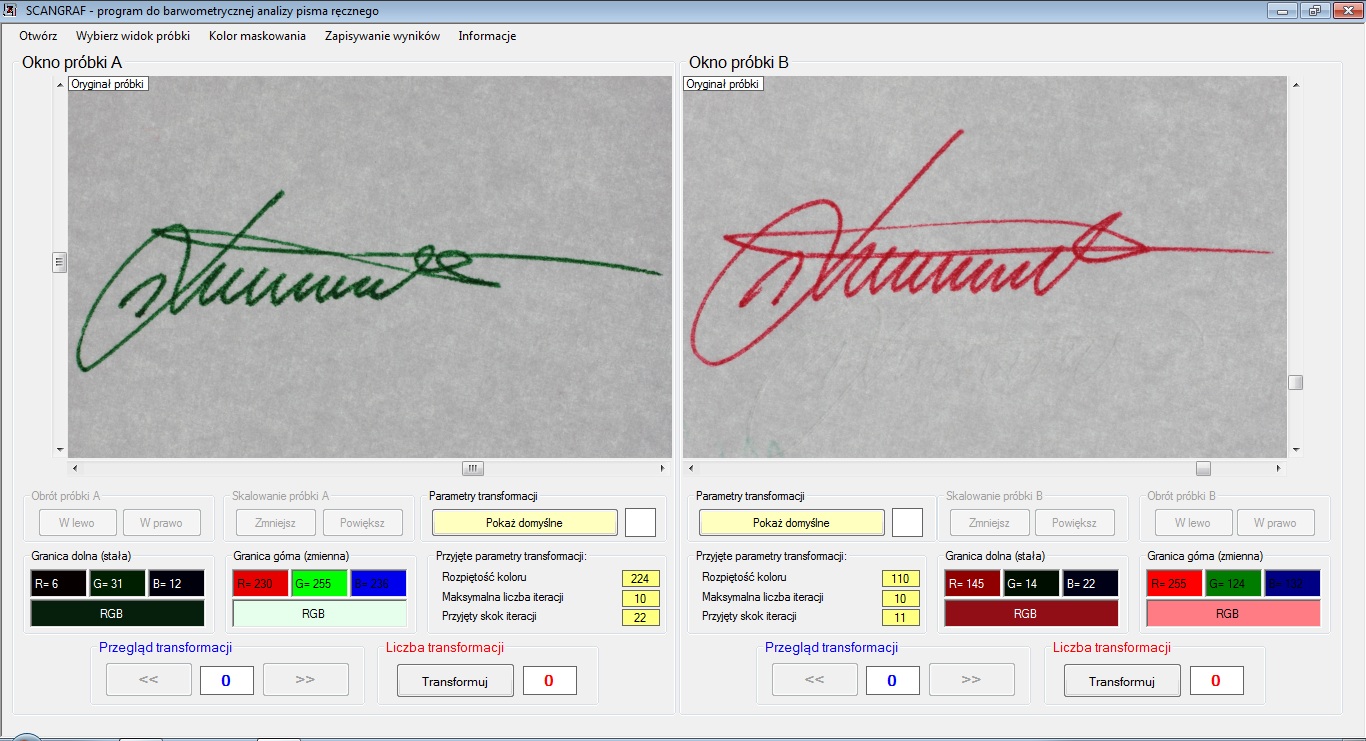 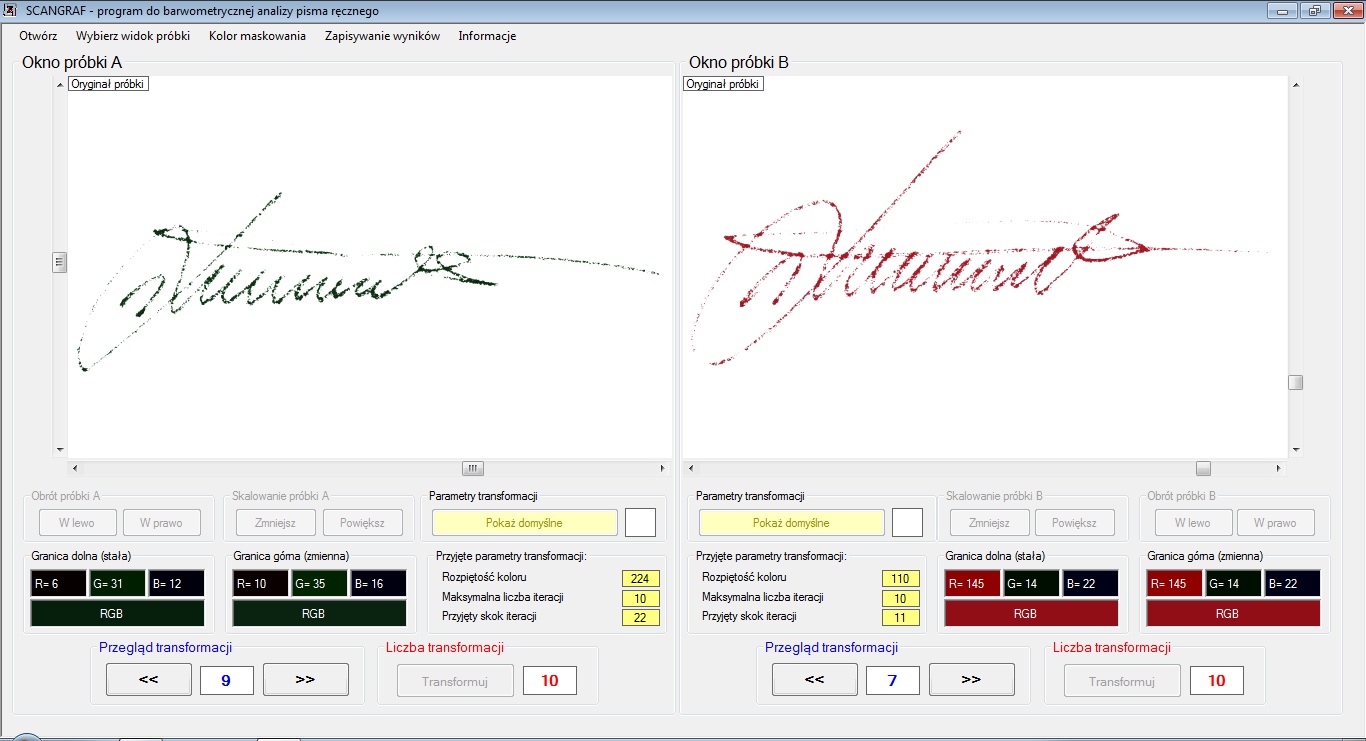 Przykład cieniowania (nacisku) zgodnego
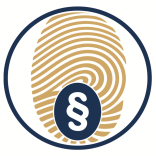 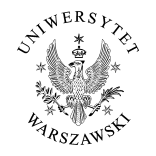 SCANGRAF – analiza cieniowania
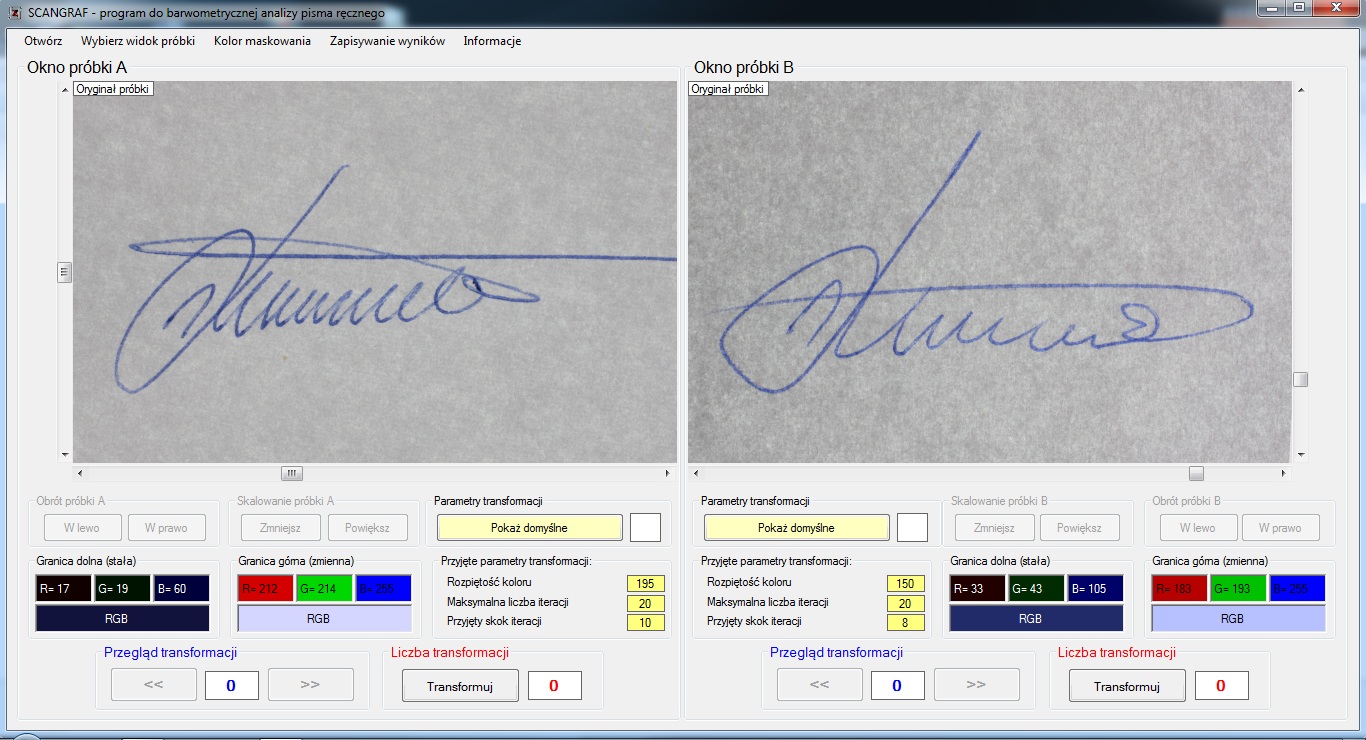 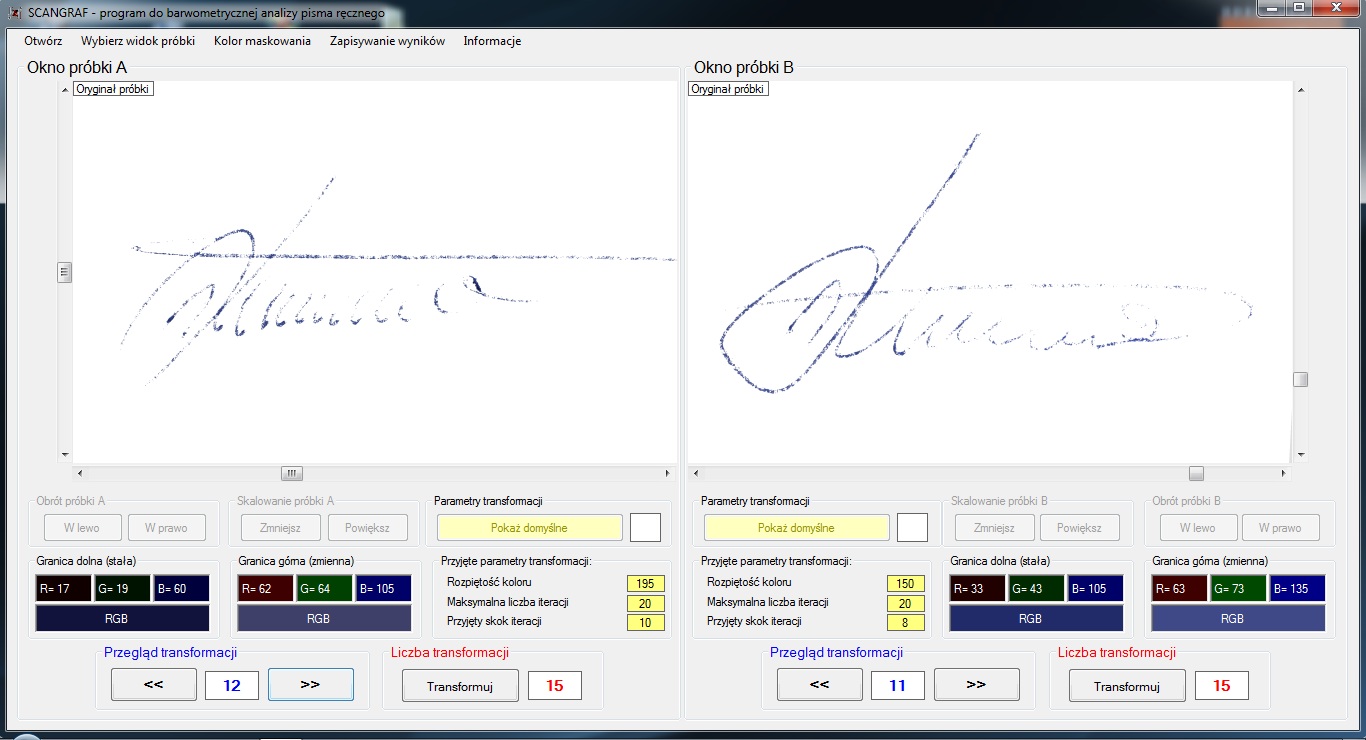 Miejsca cieniowania (nacisku) niezgodnego
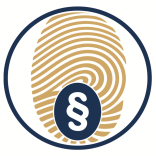 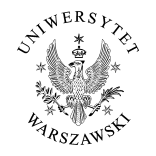 Zapraszamy do korzystania
z programów.
Dystrybutorem i producentem
programów pakietu GLOBALGRAF jest

Centrum Badawczo – Szkoleniowe
Polskiego Towarzystwa Kryminalistycznego
Sp. z. o.o

www.kryminalistyka.pl
Uniwersytet


Warszawski
Polskie
Towarzystwo
Kryminalistyczne
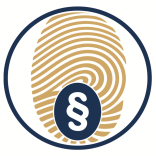 Centralne
Laboratorium
Kryminalistyczne
Policji
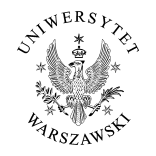 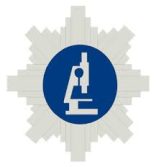 informują, że w opracowaniu znajduje się następny pakiet programów komputerowych pod nazwą:
GLOBALGRAF II
w którym zastosowane będą kolejne, nowatorskie metody,  stanowiące kontynuację i rozszerzenie dotychczasowych, komputerowych możliwości badań pismoznawczych
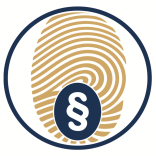 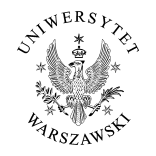 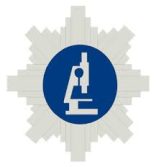 W skład pakietu GLOBALGRAF II
wejdą programy:
CENTROGRAF
LINIOGRAF
PROFILOSKAN
BARWOSKAN
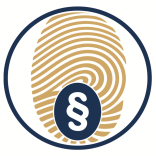 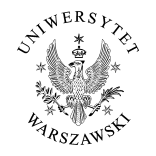 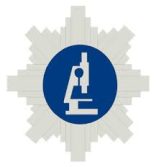 CENTROGRAF
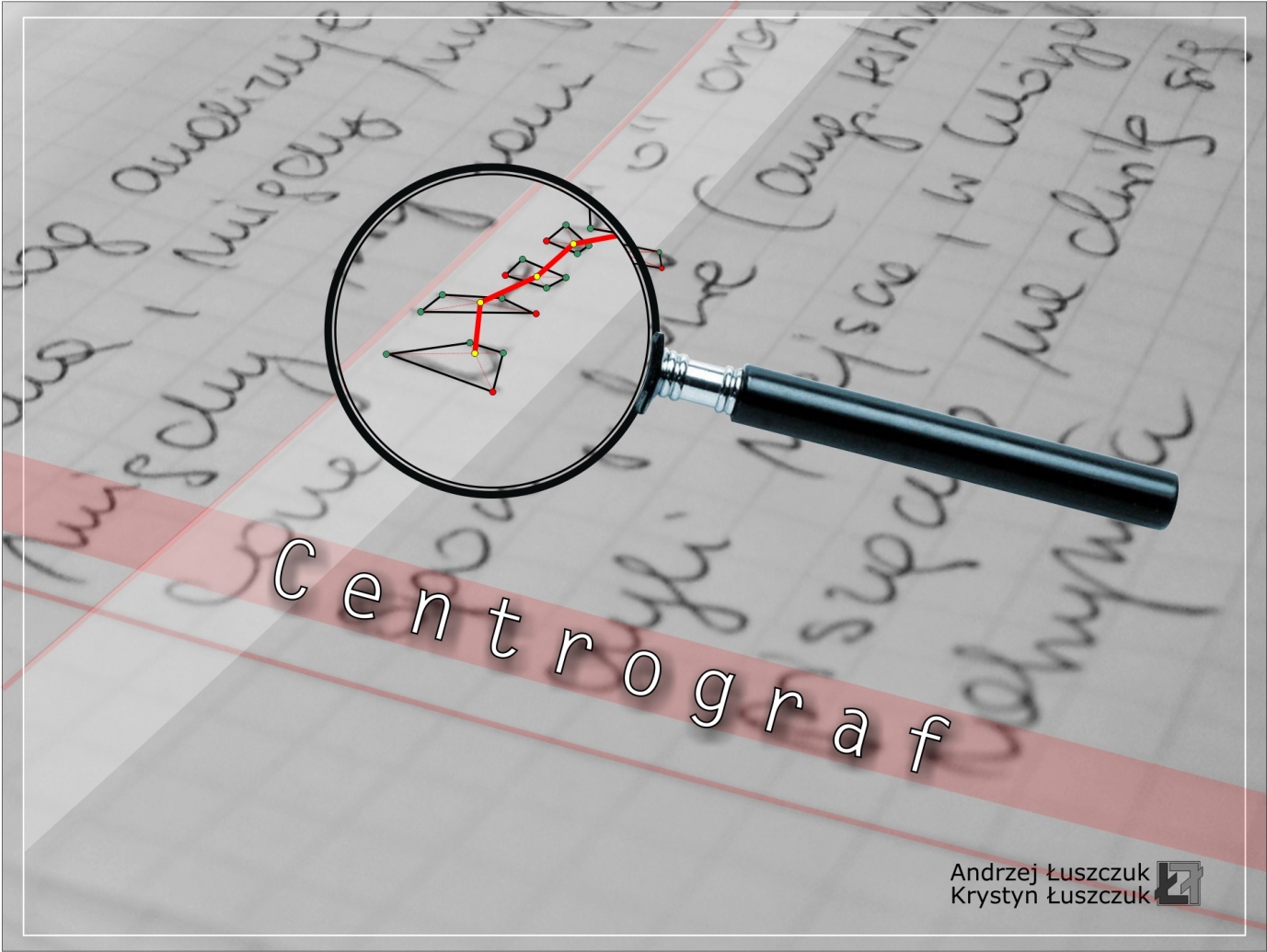 Program do badania zgodności próbek tekstów
metodą tzw. „linii środkowej”.
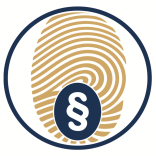 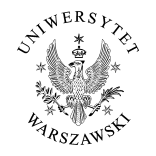 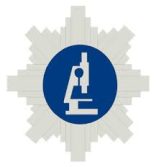 LINIOGRAF
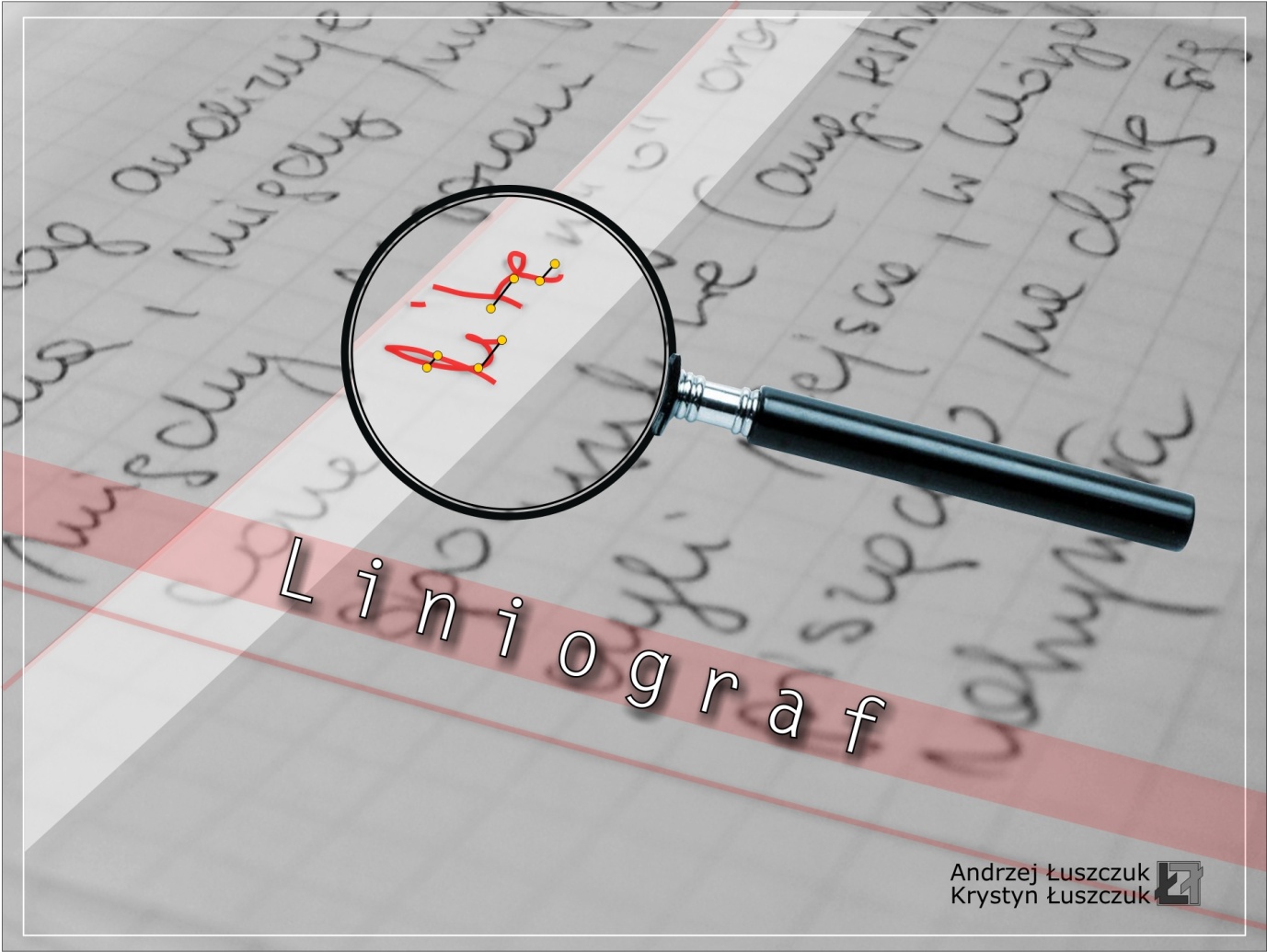 Program do badania zgodności tekstów metodą
pomiaru długości linii graficznych.
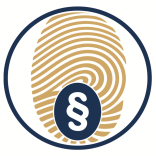 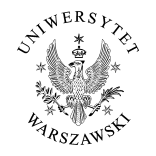 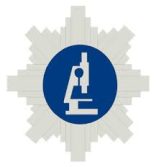 PROFILOSKAN
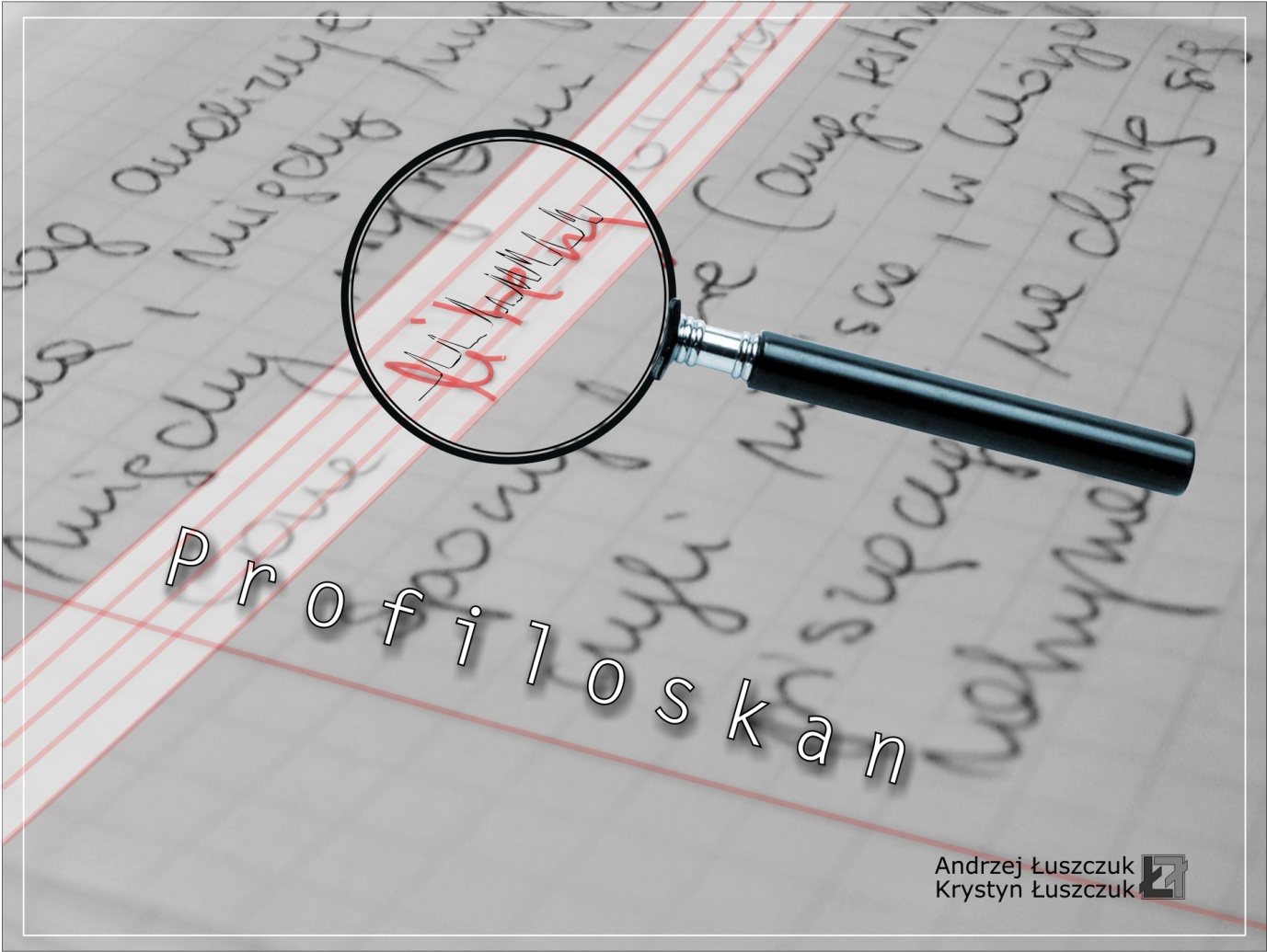 Program  do analizy siły nacisku narzędzia pisarskiego wzdłuż wyznaczonej przez eksperta, charakterystycznej linii pomiarowej.
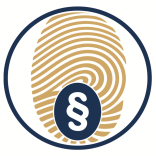 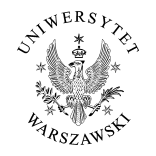 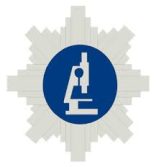 BARWOSKAN
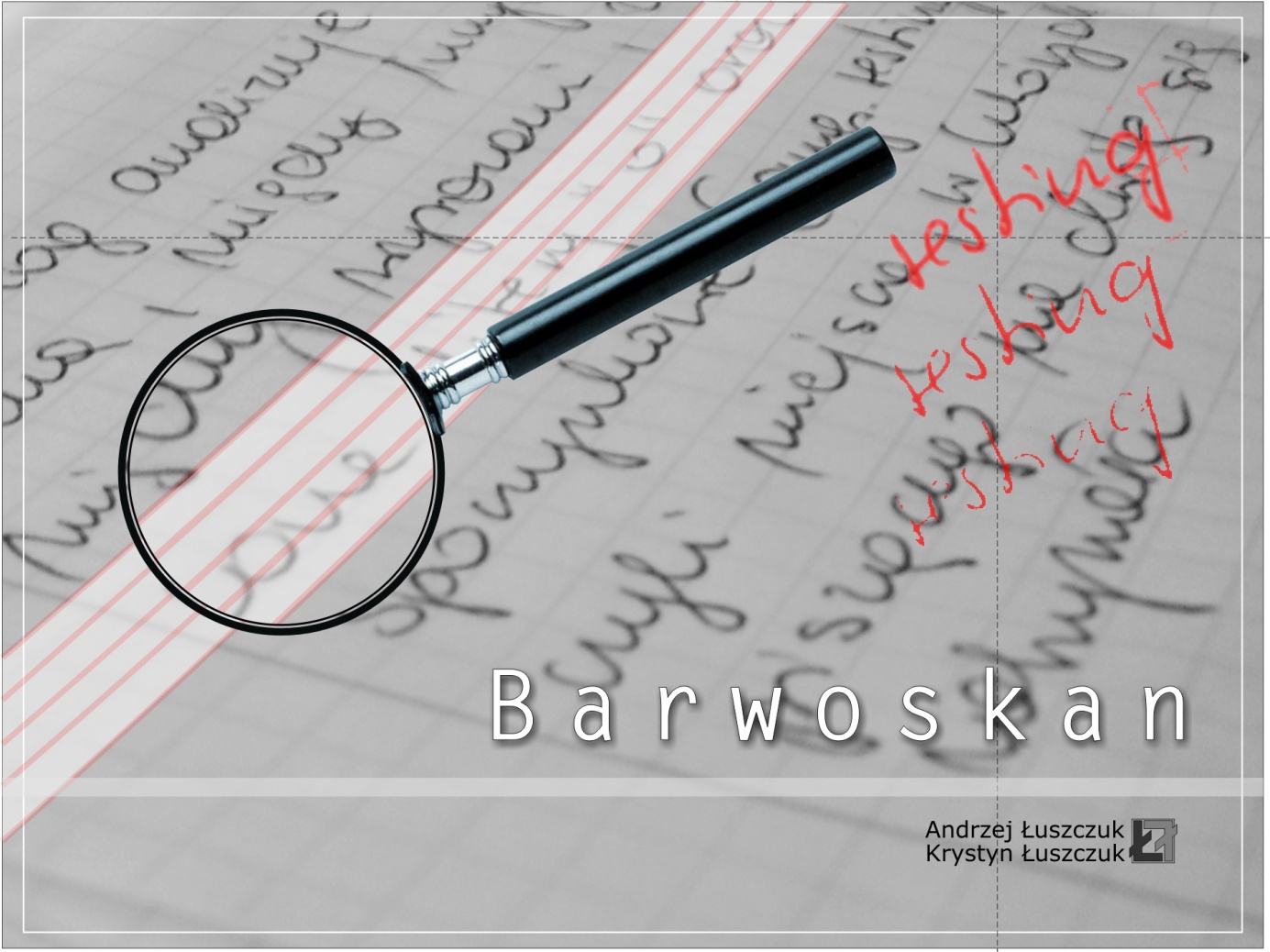 Program do barwometrycznej analizy środków kryjących. Umożliwi badanie linii graficznych tekstów oraz zawartości map bitowych.
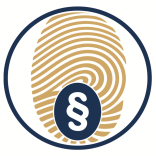 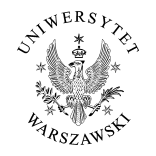 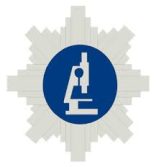 Zapraszamy do korzystania
z programów.